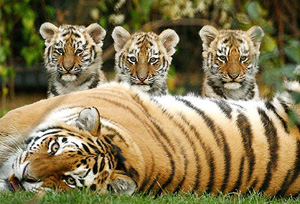 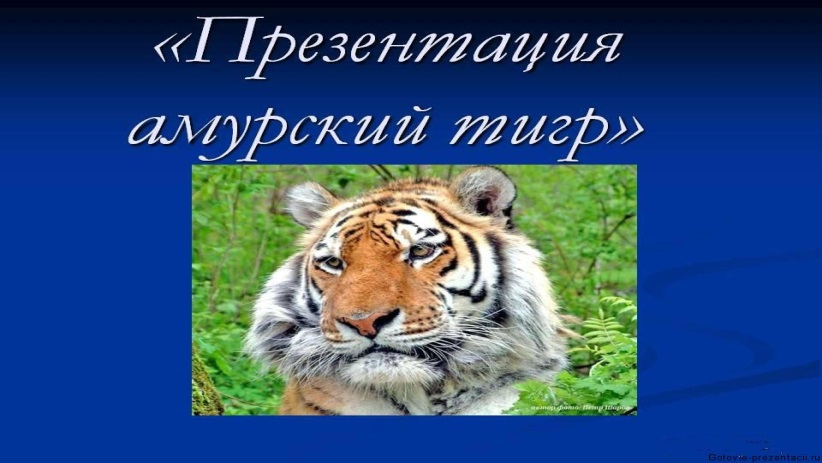 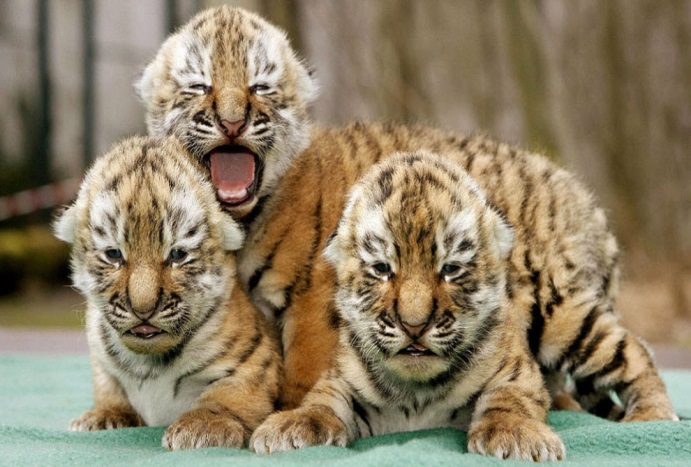 темапроектаамурский      тигр
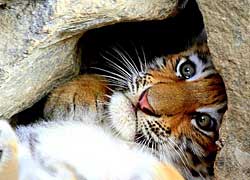 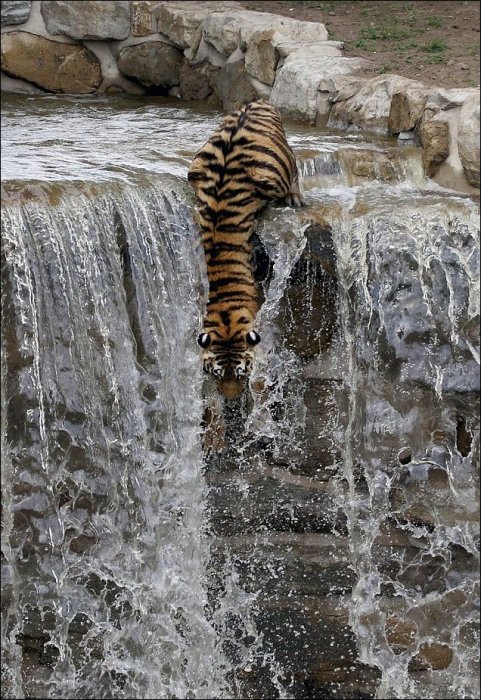 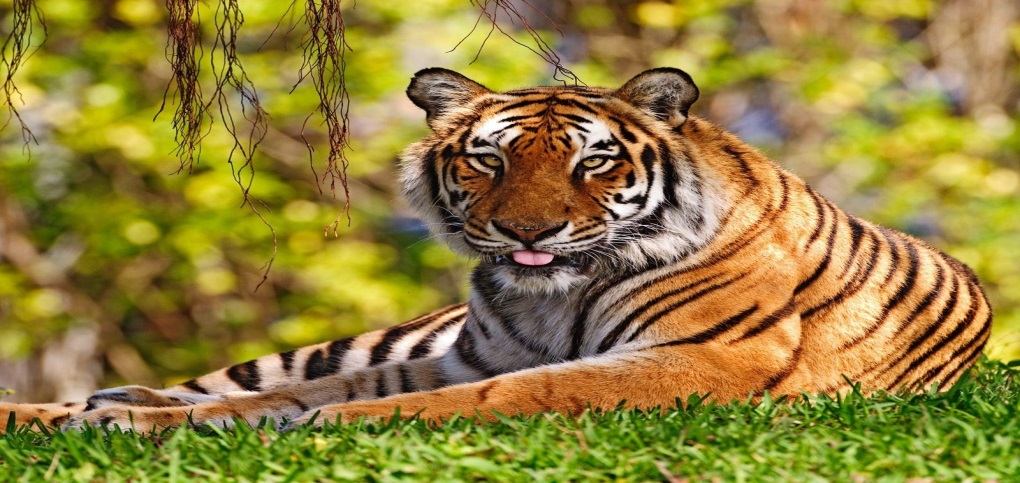 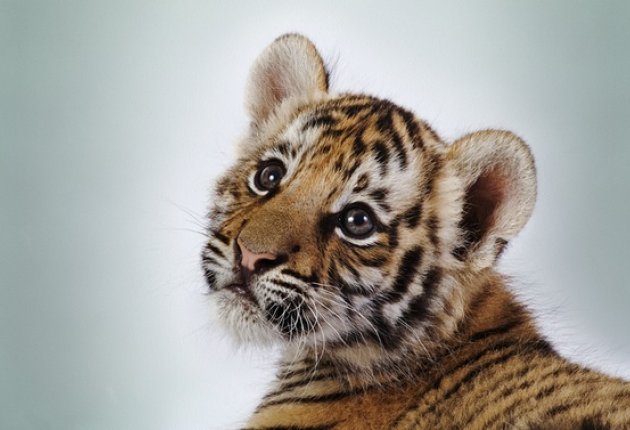 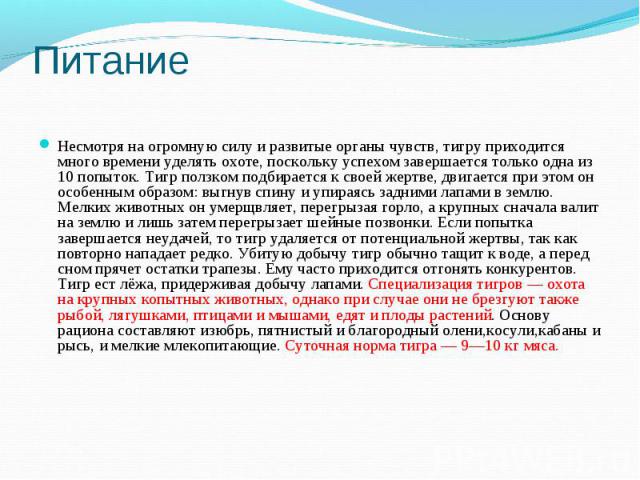 Питание амурскихтигров
Амурский тигр Жорик
В октябре 2009 года усатого-полосатого малыша привезли в клинику челябинского ветврача Карена Балакина в бессознательном состоянии. Невнимательные владельцы накормили малыша куриными костями. Острый осколок трубчатой кости застрял в нежном небе тигренка
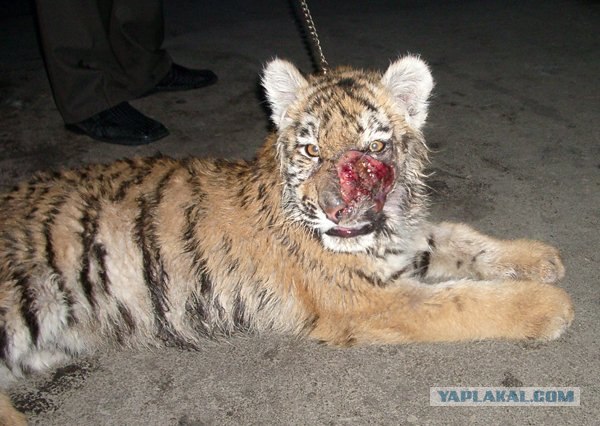 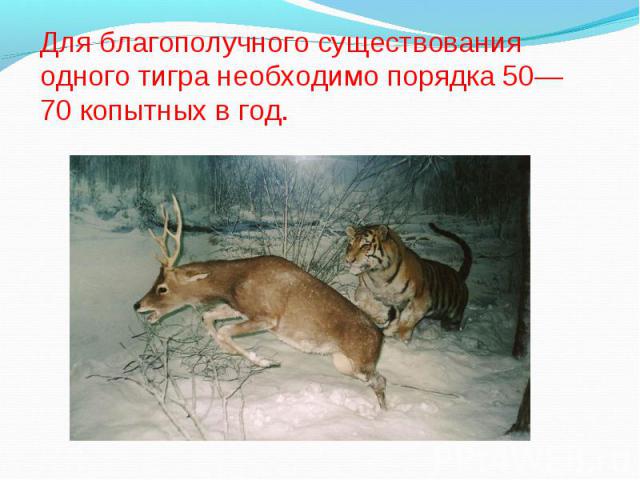 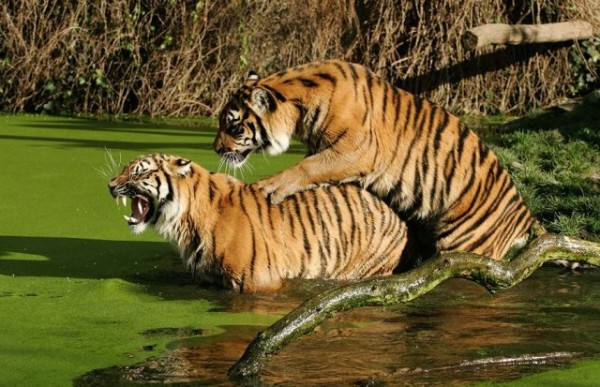 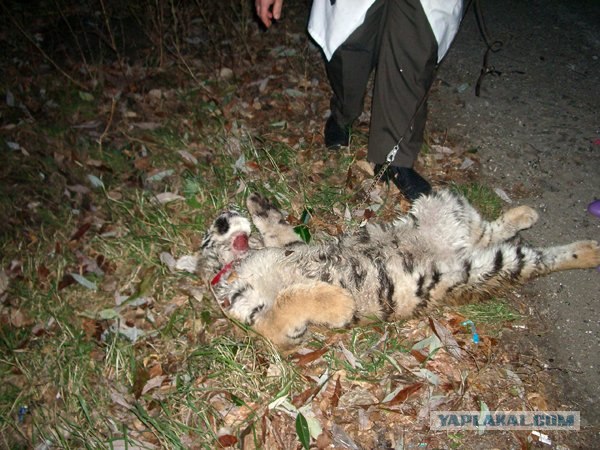 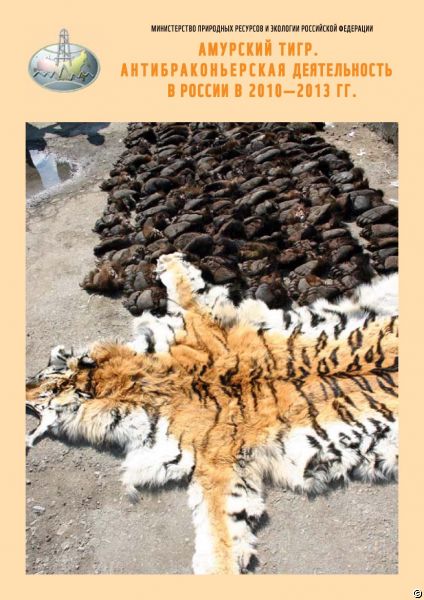 Мы должны защищатьамурских тигров!
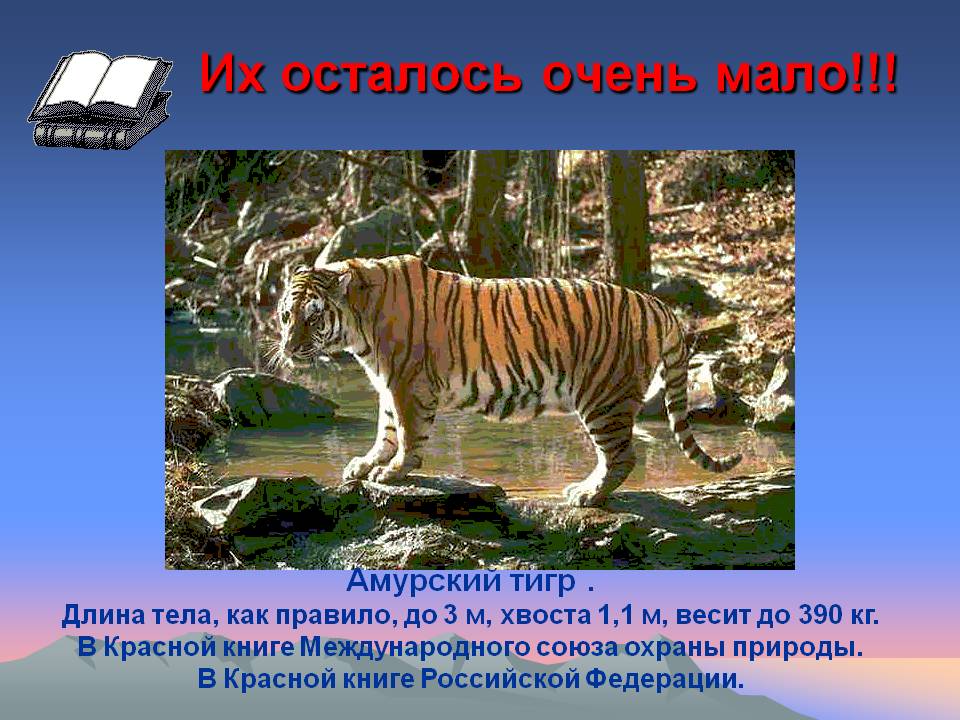 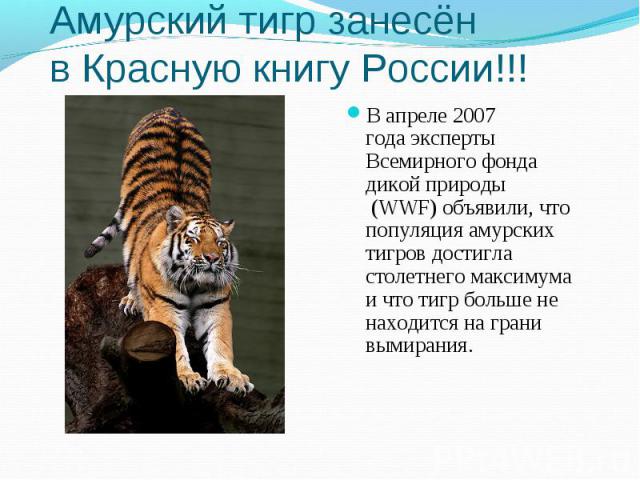 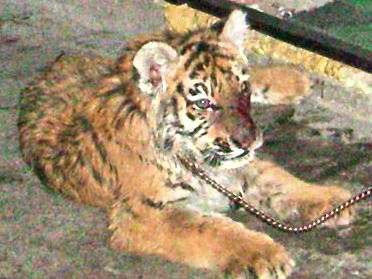 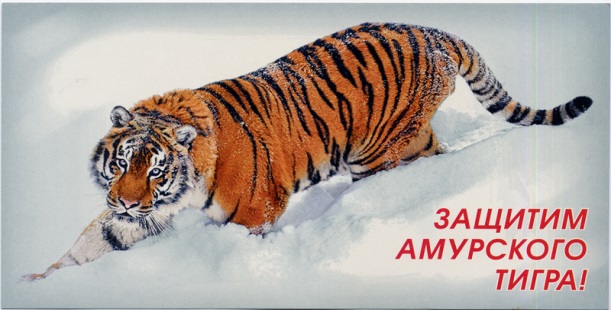 Описание амурскихтигров
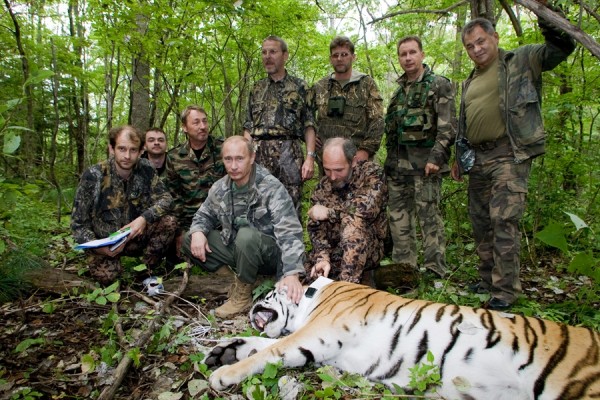 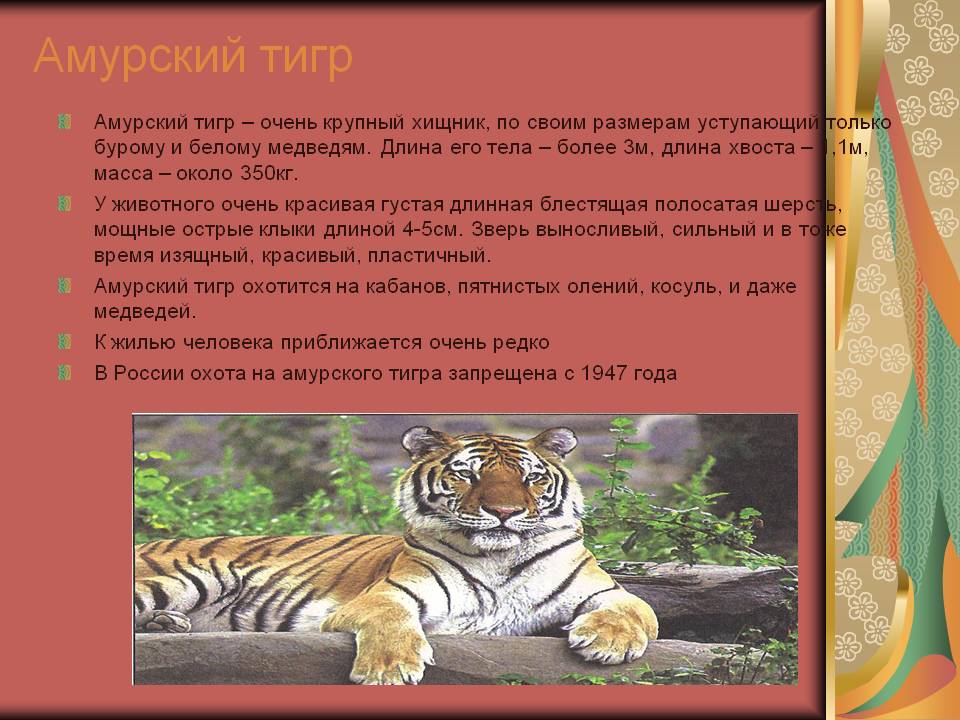 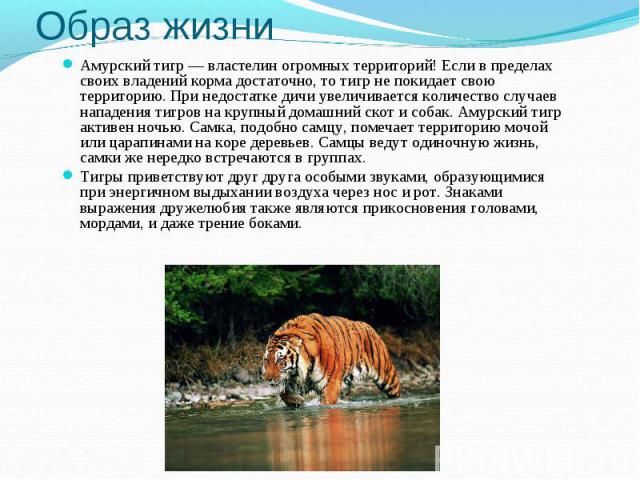 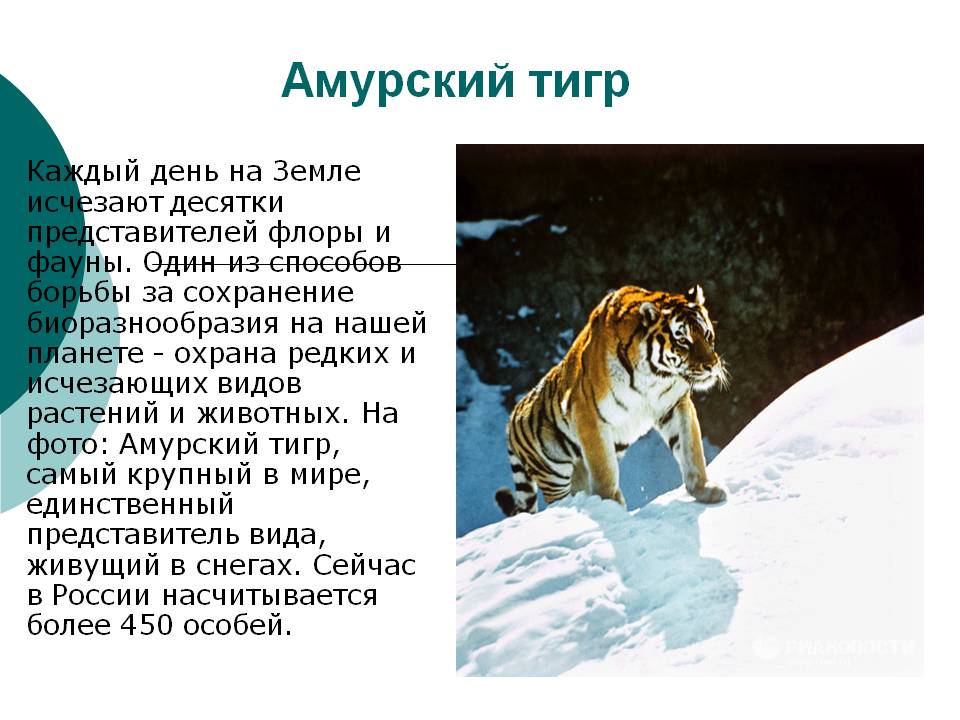 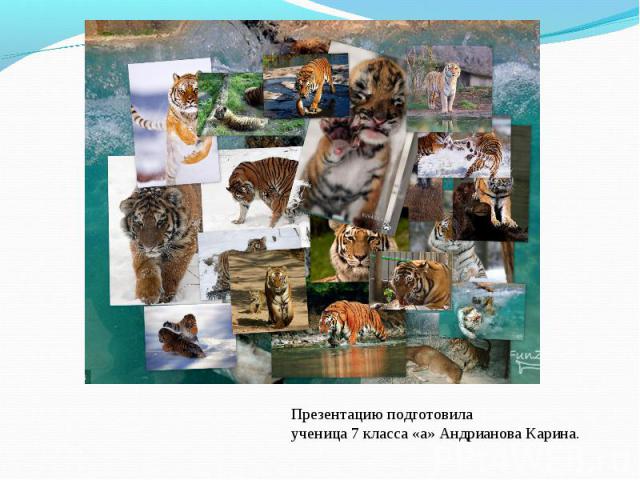 Учитель начальных классов: Антонова Ирина Георгиевна